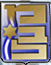 תדריך לקפה קריאה
ספטמבר 2019
כללי
במהלך העונה הגלובלית קבועים בגרף משכים בני חצי שעה לטובת קפה קריאה. 
משכים אלו נועדו לאפשר למשתתפים ללמוד בדרך מיטבית.
מטרה
המשתתפים יתמודדו עם חומרי קריאה בקורסים השונים תוך לקיחת אחריות על הלמידה.
רעות של בכירים מול משימות למידה.
גיבוש חברתי והכרות בלתי אמצעית בין המשתתפים.
עקרונות
שלוש קבוצות קבועות עם מוביל קבוע בכל צוות.
קפה הקריאה מתקיים במהלך העונה הראשונה, בין השעות 08:30-09:00 בחדרי הצוות או במתחמים האחרים הקיימים במב"ל. 
שיח מפרה  אודות דגשים ותובנות מחומרי הקריאה של אותו יום לימודים.
סיכום
אחריות על הלמידה
רעות של בכירים
חלוקת עומסים
גיבוש חברתי